PLASMA WELDING MACHINE
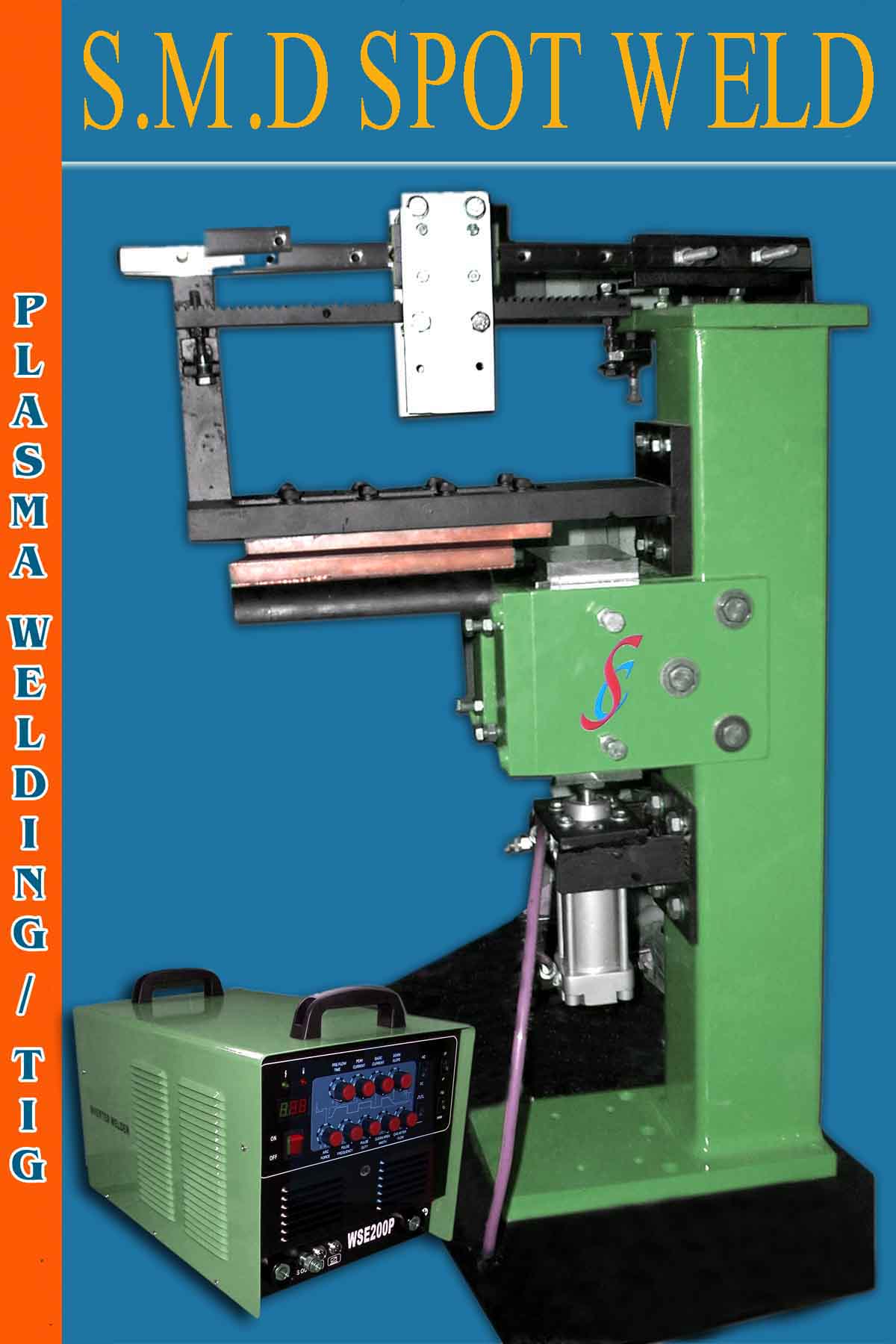 Linear Tig Welding SPM
JIG

Suitable for  SS utensil butt joint (linear tig welding automation) also suitable for plasma welding

Welding Range		: 0.3 to 2mm SS and MS

Input volt		: 220 volt

With suitable tig power source

Manual foot operated automatic  pneumatic operated also available PLC control

Torch moment control by DC motor with LM guide support